Путешествие колобка
Выполнила: Янгуатова И.С. 
Воспитатель МКДОУ № 20 г. Аши
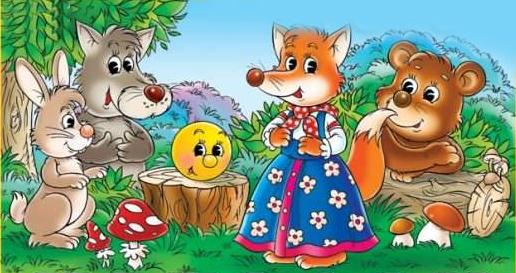 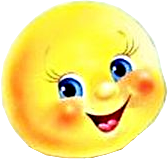 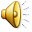 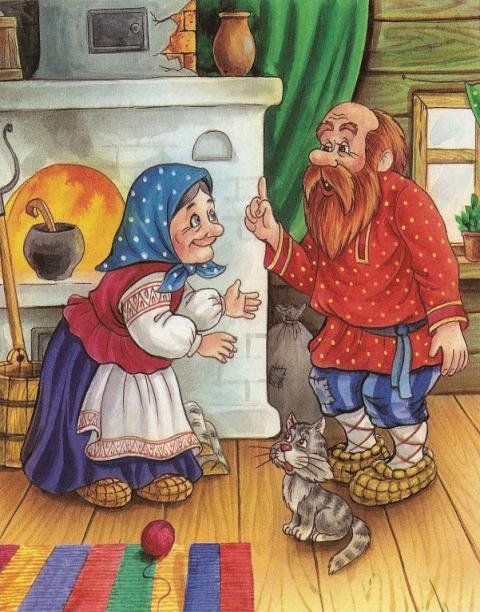 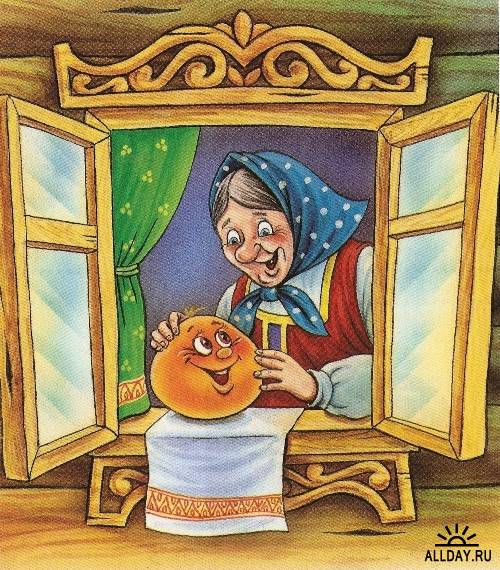 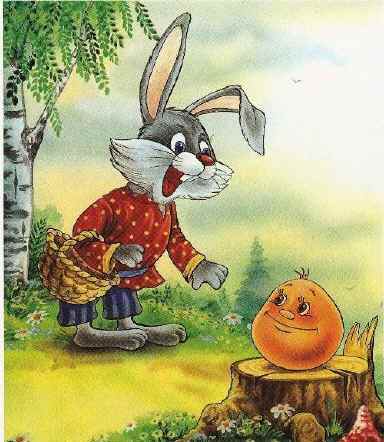 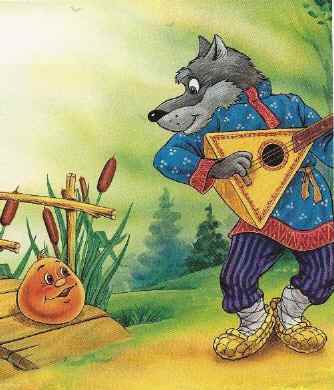 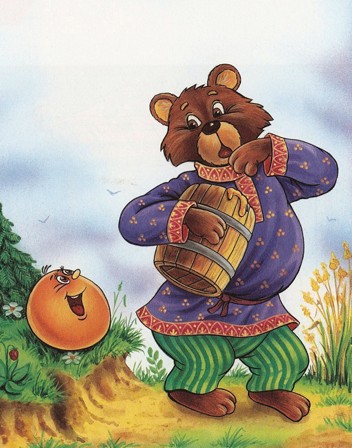 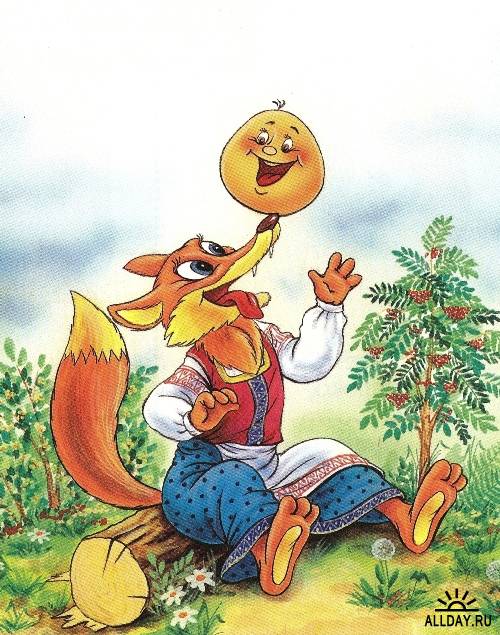 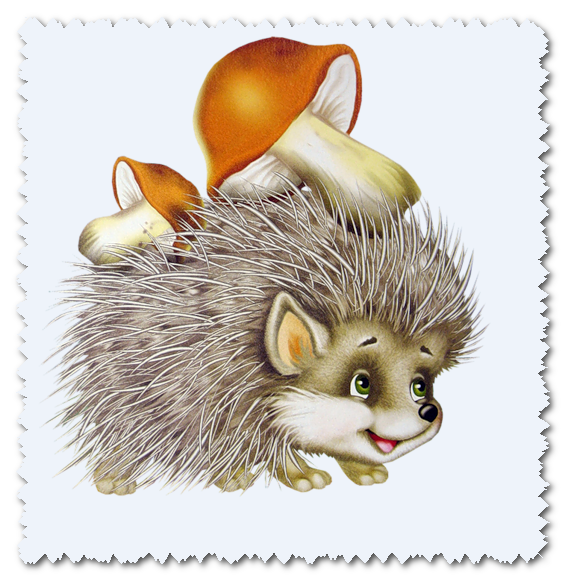 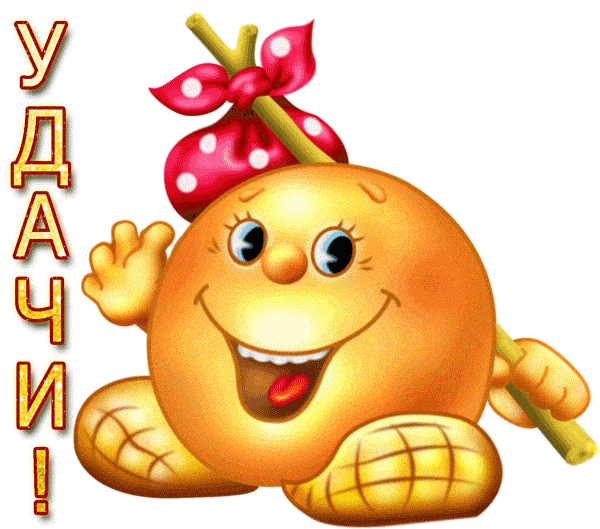